Исследование взаимосвязей между характером изменения ароматозной акивности яичников и гормонами гипофизарно - яичковой системы при различных фенотипов СПКЯ.
Методы и материалы
Актуальность
Клинико-лабораторные исследования проведено у 56 женщин в возрасте от 19 до 35 лет с СПКЯ. Из них с фенотипом А составило- 16 женщин, с фенотипом В- 18, с фенотипом С-  12, с фенотипом D-10 [1,2]. Диагноз и фенотипы заболевания верифицированы на основании рекомендаций Роттердамского Консенсуса (2003г.). Контрольную группу составили 12 женщин идентичного возраста с нормальным менструальным циклом. Для уточнения диагноза, фенотипа заболевания и исключения состояний, сходных с СПКЯ, проведены гормональные исследования. Содержание гормонов исследовано в сыворотке крови методом ИФА стандартными наборами. Гирсутизм оценивали по модифицированной шкале Ферримана-Голвеля. Ароматазную активность яичников изучали у 27 больных с методом функциональной пробы с применением ингибитора ароматазы летрозола. В исследование использован расчетный метод. Пробу с летрозолом проводили на второй день менструального цикла. До и через 48 часов после приема 10 мг летрозола в сыворотке крови определяли содержание эстрадиола (Э2), антимюллерова гормона (АМГ). Для оценки ароматазной активности фолликулов использовали следующий коэффициент по формуле: К = ΔЭ2/АМГ, где К — коэффициент ароматазной активно­сти антральных фолликулов яичников; ΔЭ2 — снижение эстрадиола в нмоль/л в сы­воротке крови через 48 часов после приема летрозола; АМГ — содержание в крови антимюллерова гормона в нг/мл. [3,4,5]
Частота синдром поликистозных яичников (СПКЯ) СПКЯ по данным различных авторов выявляется у 6-10% женщин репродуктивного возраста, при этом наблюдается тенденция к увеличению распространенности заболевания не только во всем мире, но и в системе здравоохранения Республики Узбекистан. В тека клетках яичников у женщин с СПКЯ происходит секреция всех стероидогенных предшественников биосинтеза андрогенов. Процесс ароматизации андрогенов до эстрагенов обеспечивается ферментом Р450 arom ароматазой. Ароматаза является ключевым ферментом, ответственный за биосинтез эстрагена. Исходя из этого в данной работе проводиться исследование взаимосвязей между характером изменения ароматазной активности яичников и гормонами гипофизарно-яичниковой системы при различных фенотипов СПКЯ, что определяет актуальность темы.
Цель исследования
Изучить взаимосвязь между функциональной активности яичников и гормонами гипофизарно яичниковой системы при различных фенотипов СПКЯ.
Результаты исследования
Возраст больных от 19 до 35 лет (средний возраст больных 26,1 ± 2,3 года). Возраст менархе колебался от 12 до 17 лет и в среднем составил 13,7 ± 3,3 года. Индекс массы тела варьировал от 18,3 кг/м² до 32 кг/м² и в среднем составил 23,98±8,02 кг/м². Избыточная масса тела было определена у 6 больных. Ожирение I степеней имелось у 2 больных, дефицит массы тела был определен у 1 больной. У всех больных СПКЯ было отмечено нарушение менструального цикла: вторичная аменорея диагностирована у 12 больных, олигоменорея у 34 больных, сохраненный менструальный цикл был у 10 пациенток. 24 больных обратилось за медицинской помощью из-за нарушений менструального цикла, 11 по поводу первичного бесплодия, 15  по поводу вторичного бесплодия, 10 по поводу не вынашивания беременности. Сравнительная оценка гормональных показателей у пациенток с СПКЯ  с различными фенотипами выявило ряд межгрупповых различий (таблица 8). Наиболее высокие показатели тестостерона были у больных в группах с андрогенным и полным фенотипом. Соответственно, в этих группах выявлены наиболее низкие показатели эстрадиола.  Одним из диагностических признаков, характерных для больных с СПКЯ, является соотношение ЛГ/ФСГ > 3. Усредненные показатели ЛГ наиболее высокими оказались в группе с полным фенотипом, более 50% больных имели высокие показатели данного гормона.  Практически идентичными в сравниваемых группах были показатели пролактина, но достоверно повышенными по отношению к группе контроля. Также не выявили различий усредненные значения сывороточного уровня ФСГ. Высокие значения ДГЭА имели пациентки в группах с неандрогенным и полным фенотипом.  Проведенная проба с летрозолом выявила некоторые различия в активности ароматазы у больных с различными фенотипами. Прием 10 мг летрозола у женщин I фенотипа СПКЯ вызывало снижение эстрадиола в крови со 118.9+±  пмоль/л до 49,2 ±  пмоль/л (на 31,2 ± 2,1 %).У 67% больных с II фенотипом, у 28,5% больных III фенотипом, у 11% больных с IV фенотипом СПКЯ  уровень эстрадиола в крови повысил после пробы с летрозолом со 63,2 пмоль/л  до 82,4 пмоль/л на (19,2).Содержание в сыворотке крови АМГ у больных СПКЯ колебалось от 2,5 нг/мл до 21,8 нг/мл и в среднем составляло 12,7 ± 0,8 нг/мл. Ароматазная активность фолликулов у больных СПКЯ варьировала в широких пределах: у 21,6 % больных находилась в пределах нормальных величин, у 29,6 % больных была повышена, у 48,8 % больных — снижена.
Литература:
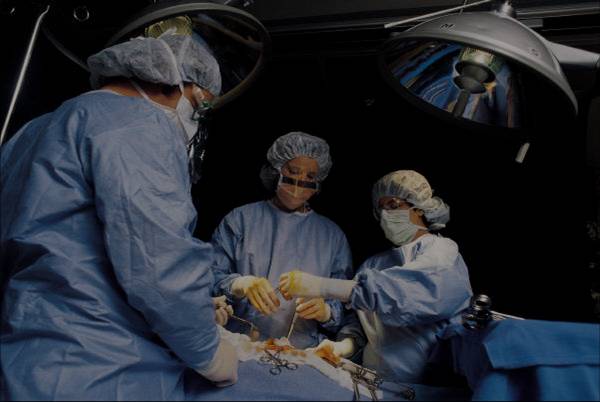 Выводы
1. С.У. Иргашева,  Д.В. Гуламмахмудова, М.М Алиева.  Сравнительная оценка клинических показателей различных форм поликистоза яичников. Новости дерматовенерология и репродуктивное здоровье, 2017 г, № 4, с.59-60
2.Иргашева С.У., Алиева М.М., Курбанова Д.А., Мирзаева Ю.К. Состояние овариального резерва у женщин с синдромом поликистозных яичников –  Новости дерматовенерологии и репродуктивного здоровья, 2020,№1-2, с. 37-39.
3.Е.М. Тимофеева, Е.В. Мишарина, И.П. Николаенков, Я.А. Самойлович, Н.Н. Ткаченко. Методические подходы к определению овариальной ароматазы при синдроме поликистозных яичников. // Акушерства и женскихь бользней. 2016  № 1  С. 54-61 
4.The Rotterdam ESHRE/ASRM-Sponsored PCOS consensus workshop group. Revised 2003 consensus on diagnostic criteria and long-term health risks related to polycystic ovary syndrome (PCOS) // Hum. Reprod. 2004. Vol. 19, N 1. P. 41–47.
5. И. П. Николаенков, В.В. Потин, М. А. Тарасова, М. И. Ярмолинская, Н.Н. Ткаченко, Я. А. Самойлович, Е. М. Тимофеева. Активность овариальной ароматазы у больних синдромом поликистозных яичников. Журнал акушерства и женскихь бользней. 2014 № 1.  С.10-15.
Контакты
Таким образом, проведенные предварительные исследования позволили нам выявить некоторые особенности гормональной активности  и различия в активности ароматазы  при различных фенотипах СПКЯ. По данным ряда современных исследований, активность ароматазы, как ключевого фермента стероидогенеза может колебаться от нормальной до значений, соответствующих умеренному дефициту.  Дефицит ароматазы, как ключевой фактор нарушения стероидогенеза при СПКЯ, в настоящее время исключается. Тем не менее, исследования также показали, что активность яичниковой ароматазы неоднозначна при различных фенотипах заболевания, что может свидетельствовать об изменении активности одного из ключевых ферментов стероидогенеза при патогенетических механизмах  формирования той или другой формы заболевания.
Базовый докторант Садирова Сарвиноз Собировна.
ГУ “Республиканский специализированный научно-практический медицинский центр Акушерства и гинекологии”, Ташкент, Узбекистан
Телефон:+99890-808-3234, sadirova92@internet.ru